به نام خدا
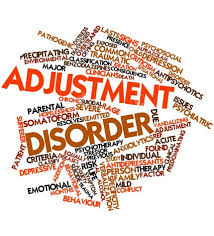 اختلالات انطباقی
تعریف
واکنش های هیجانی نسبت به یک رویداد استرس زای زندگی در یک طبقه ی تشخیصی تحت عنوان اختلالات انطباقی با علایم خاص بالینی قرار می گیرد.
عامل استرس زا:مسایل مالی-طبی-اجتماعی و مشکلات ارتباطی
انواع بالینی واکنش:افسردگی-اضطراب-اختلالات رفتاری-اختلالات سلوک یا مجموعه ای از علایم افسردگی و اضطراب
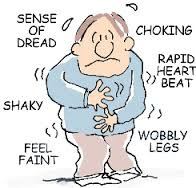 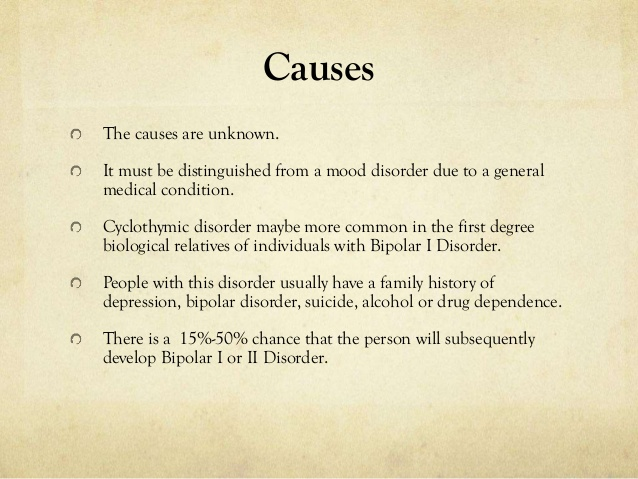 همه گیر شناسی
شیوع در جمعیت عمومی:2 تا 8 درصد
شیوع در زنان 2 برابر مردان است و زنان مجرد خطر بیشتری برای ابتلا به این اختلال را دارند.
میزان این اختلال در کودکان و نوجوانان دختر و پسر یکسان است اما در نوجوانان بیشتر تشخیص داده می شود.
10 تا 30 درصد بیماران سرپایی مراکز بهداشت روانی و حدود 50 درصد افراد  بستری در بیمارستان های عمومی مبتلا به این اختلال هستند.
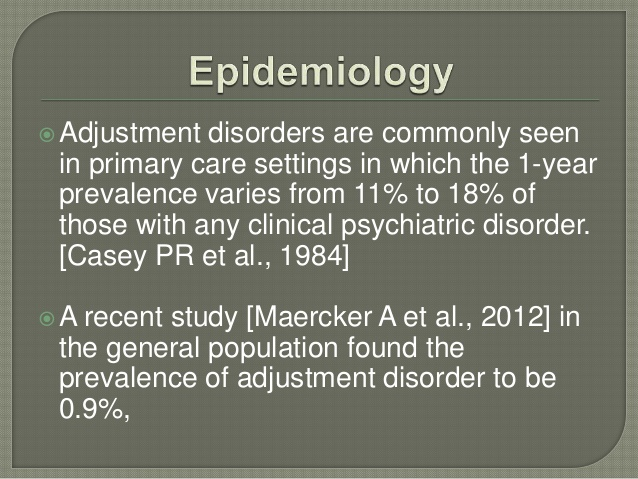 انواع
حاد:مدت علایم 6 ماه یا کمتر
مزمن:مدت علایم بیشتر از 6 ماه

در کودکان این اختلال پیش درامد بیماری های روانی جدی برای دوره های نوجوانی و جوانی است.
اختلال انطباقی با اختلالات دیگر محور یک همراه باشد.
سبب شناسی
این اختلال بر اساس یک عامل یا عوامل متعدد استرس زا ایجاد می شود اما شدت اختلال تابع عامل استرس زا به تنهایی نمی باشد.عوامل متعددی از جمله:درجه,طول مدت,برگشت پذیری,محیط و زمینه ها و تفاوت های فردی در آن موثر است.
مثلا فوت یک والد برای یک کودک 10 ساله استرس بیشتری ایجاد می کند تا یک فرد 40 ساله
ساختار شخصیت و هنجار ها و ارزش های فرهنگی و گروهی هم می تواند منجر به واکنش های نا مناسب به استرس بشوند.
عامل استرس زا:منفرد,ترکیبی از چند واقعه,تکرار شونده مثل بیکاری های فصلی,ممتد و پیوسته مثل یک بیماری مزمن
تظاهرات بالینی
فاصله از زمان شروع استرس تا شروع علایم بالینی می تواند تا 3 ماه نوسان داشته باشد.علایم ممکن است با سرعت برطرف شدن عامل استرس زا برطرف نشوند و اگر عوامل استرس زا ادامه یابند بیماری می تواند سیر مزمن داشته باشد.
در کودکان و سالمندان علایم جسمی و در بزرگسالان خلق افسرده و اضطراب شایع است.
انواع بالینی دیگر:رفتار پرخاشگرانه,انزوای اجتماعی,رفتار خودکشی,افراط در مصرف الکل,...
تشخیص افتراقی
اختلال انطباقی می تواند با اختلالات شخصیت به طور هم زمان وجود داشته باشد.
اختلال افسردگی اساسی,اخلال روان پریشی کوتاه مدت,اختلال اضطراب منتشر,اختلال سلوک,اختلال علایم جسمی,اختلال به دنبال مصرف مواد
علایم بالینی انواع اختلالات انطباقی
اختلال انطباقی با خلق افسرده:علایم غالب آن افسرگی خفیف بوده و بصورت گریه و زاری,نا امیدی و خلق افسرده می باشد.علایم با سرعت برطرف شدن عامل استرس زا برطرف نمی شوند.نوجوانان مبتلا به این نوع اختلال انطباقی در خطر بالای ابتلا به MDDدر بزرگسالی هستند.
اختلال انطباقی با اضطراب:علایم اضطرابی غالب می باشد مثل نگرانی,بی قراری,اندوه و عصبانیت
اختلال انطباقی با علایم خلق افسرده و اضطراب:علایم ترکیبی از اضطراب و افسردگی یا سایر هیجانات است اما ملاک های تشخیصی اختلالات اضطرابی یا افسردگی دیگری وجود ندارد.
اختلال انطباقی با آشفتگی رقتاری:تظاهرات عمده مربوط به رفتار است که در آن حقوق دیگران زیر پا گذاشته می شود و موازین یا هنجار های اجتماعی متناسب با سن نادیده گرفته می شود مثل فرار از مدرسه,رانندگی بی محابا
اختلال انطباقی با علایم هم زمان آشفتگی رفتاری و هیجانات:علایم هیجانی و آشفتگی رفتاری هم زمان وجود دارد.
اختلال انطباقی نامشخص:واکنش نامشخص به استرس هایی که منجر به اختلال انطباقی می شود.مثل واکنش نامناسب به تشخیص بیماری,انکار مطلق علایم,عدم همکاری با دستورات دارویی,انزوای اجتماعی بدئن افسردگی و اضطراب
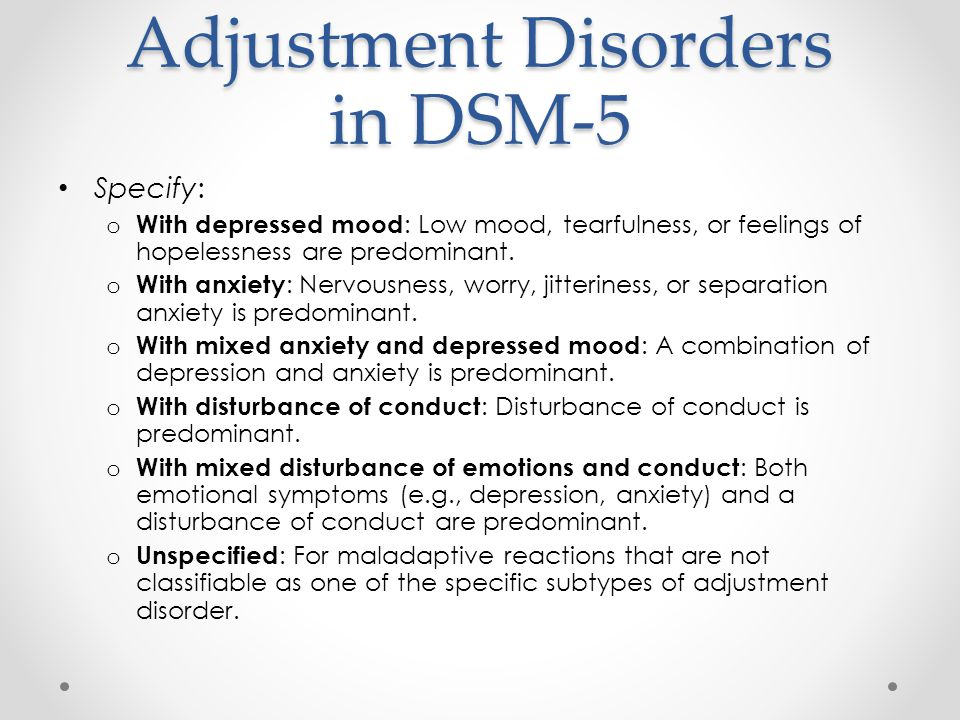 سیر و پیش آگهی
پیش آگهی اختلالات انطباقی عموما خوب است.اکثرا در ظرف 3 ماه به عملکرد قبلی بر میگردند البته نوجوانان نیاز به زمان بیشتری برای بهبود دارند.
خطر خودکشی خصوصا در نوجوانان مبتلا به اختلالات انطباقی افزایش می یابد به گونه ای که در یک مطالعه نشان داده شد که 60 درصد بیماران در بیمارستان اقدام به خودکشی کرده اند و 50 درصد افراد هم قبل از بستری تلاش برای خودکشی داشته اند.
وجود سوءمصرف مواد و اختلالت شخصیت خطر خودکشی را بالاتر می برد.
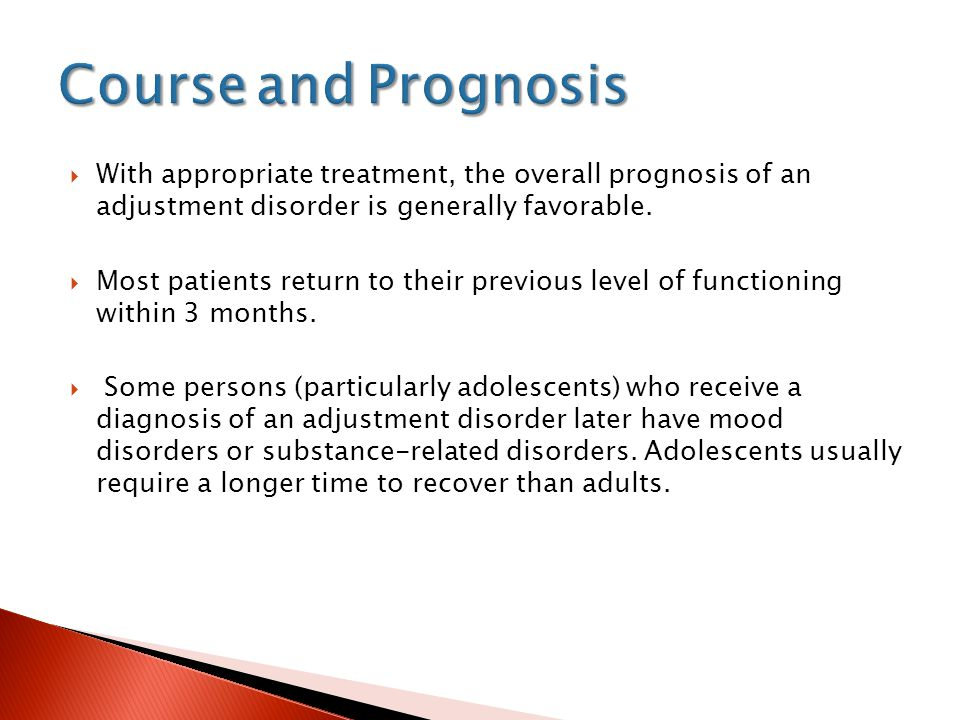 عوامل موثر در شروع و تداوم اختلال انطباقی
عوامل روان پویایی:انسان ها در برابر استرس ها آسیب پذیری یکسان ندارند.سه عامل از دیدگاه روان پویایی اهمیت دارد که شامل ماهیت عامل استرس زا,معنی خودآگاه و ناخودآگاه عامل استرس زا و آسیب پذیری قبلی می باشد.وجود هم زمان اختلال شخصیت و نقص عضوممکن است شخص را به اختلال انطباقی آسیب پذیر کند.تحقیقات روانکاوی بر نش مادر و محیط پرورشی شخص در توانایی بعدی واکنش نسبت به استرس تاکید کرده است.در این زمینه توجه به مفهوم تئوری good enough motherدانلد وینی کات اهمیت دارد.مقصود از مادر به حد کافی خوب مادری است که به نیاز های کودک پاسخ داده و از نظر رشدی حمایت کافی را برای وی فراهم کند و او را قادر سازد که محدودیت های زندگی را تحمل نماید.
عوامل ژنتیکی:در یک تحقیق بررسی بر روی 2000 کودک دوقلو نشان داده که رویدادهای زندگی و عوامل استرس زا در افراد دوقلو هم بستگی متوسطی با یکدیگر دارند و این هم بستگی در دوقلو های یک تخمکی بیشتر است.احتمالا بروز این علایم در پاسخ به رویدادهای استرس زای زندگی تا حدودی تحت کنترل عوامل ژنتیکی است.
درمان
در درمان اختلالات انطباقی روان درمانی,درمان دارویی و ترکیبی از آن دو می تواند موثر باشد.
روان درمانی:روان درمانی درمان انتخابی در این اختلال است.گروه درمانی می تواند مفید باشد.روان درمانی انفرادی فرصتی را فراهم می کند تا فضای عامل استرس زا برای بیمار روشن شود.روان درمانی به شخص کمک می کند تا با عامل استرس زا انطباق حاصل کند.توجه به همدلی و تفاهم از سوی درمانگر برای موفقیت درمان ضروری است.در بیمارانی که اختلال انطباقی با علایم رفتاری همراه است خانواده درمانی میتواند مفید باشد.
درمان دارویی:هیچ مطالعه ای برای ارزیابی سودمندی دارو درمانی در افراد مبتلا به اختلال انطباقی صورت نگرفته است ولی در موارد خاص مصرف کوتاه مدت و منطقی دارد برای بیمار ضروری است.بسته به نوع و علایم بالینی می توان از داروهای ضد اضطراب و ضد افسردگی استفاده کرد.در حملات شدید اضطرابی می توان از دیازپام استفاده نمود.در بیماران شدیدا منزوی می توان از داروهای محرک استفاده نمود.SSRIها در درمان علایم سوگ ناشی از استرس مفید هستند.
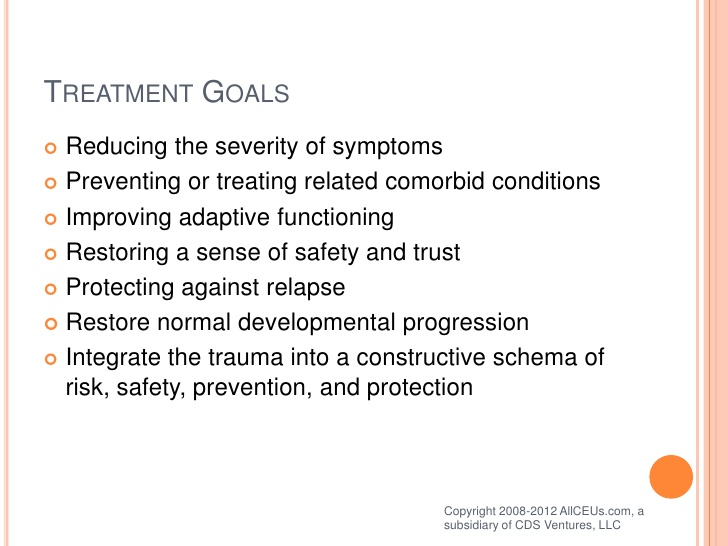 پایان
پگاه مکاری بهار    

تحت نظارت دکتر ادیبی 
با تشکر از دکتر ولی زاده